NW Front Avenue - Naito Parkway
 Local Improvement District
Final Assessment Hearing
March 3, 2021 – Agenda Item #124
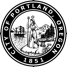 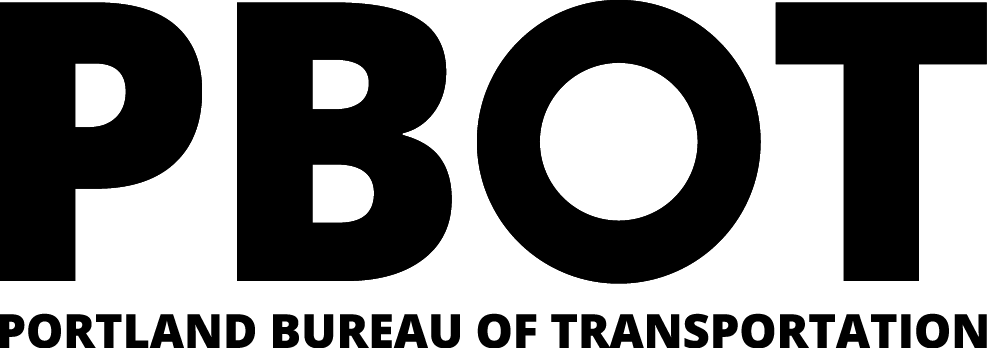 Staff presenting:  Andrew Aebi, Local Improvement District Administrator and Gabe Graff, PBOT
Photos taken on 1/10/17 (slides #4 - #7), 10/28/19 (#8), 8/21/20 (#9 and #10) and video on 11/07/19 (#11)
Key Events and Milestones
Four (4) Street Projects Including One (1) LID
1/30/1994:	Nancy Kerrigan evidence found at Dockside

7/10/1996:	Front Ave. south of NW 9th Ave. renamed Naito Pkwy.

9/14/2005:	Council authorizes first bike lanes and pavement
				   reconstruction from NW Davis St. to SW Market St.

3/15/2017:	Council approves NW Front Ave. – Naito Pkwy. LID

2018:			Field Office opens at 2035 NW Front Ave.

12/20/2019:	Substantial completion of LID

6/03/2020:     Council approves SW Salmon St. to I-405 bid

2/10/2021:     Council approves Better Naito Project bid
2
PORTLANDOREGON.GOV/TRANSPORTATION
Project Recap
NW 9th Avenue to north of NW 19th Avenue
LID:				$1,078,000	voluntary for offsite improvements
PBOT:				$    608,000	for overhead costs
General Fund:		$1,500,000	for pavement preservation
Total:				$3,186,000	total cost

Transit:			Curb extension transit islands added
					Line #16 Sunday service added to serve houseless
					Bus stops spacing reduced from 1/2 mile pre-LID
					   to 1/4 mile after completion of LID construction

Bicyclists:			3/4 mile of buffered and protected bike lanes

Pedestrians:		Curb ramps and conduit for future sidewalk infill
3
PORTLANDOREGON.GOV/TRANSPORTATION
NW Front Avenue – Naito Parkway
Street Conditions Prior to LID
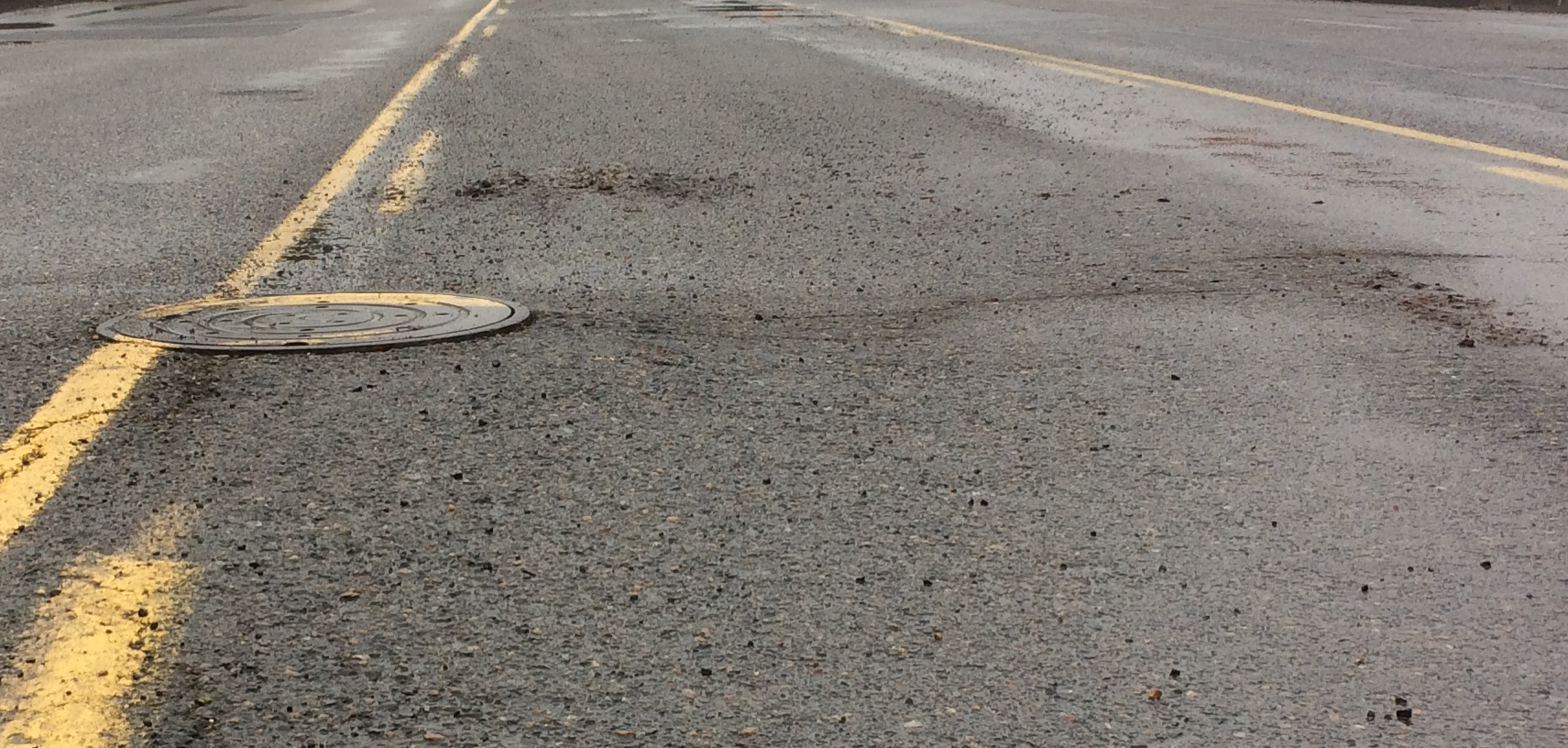 4
PORTLANDOREGON.GOV/TRANSPORTATION
NW Front Avenue – Naito Parkway
Street Conditions Prior to LID
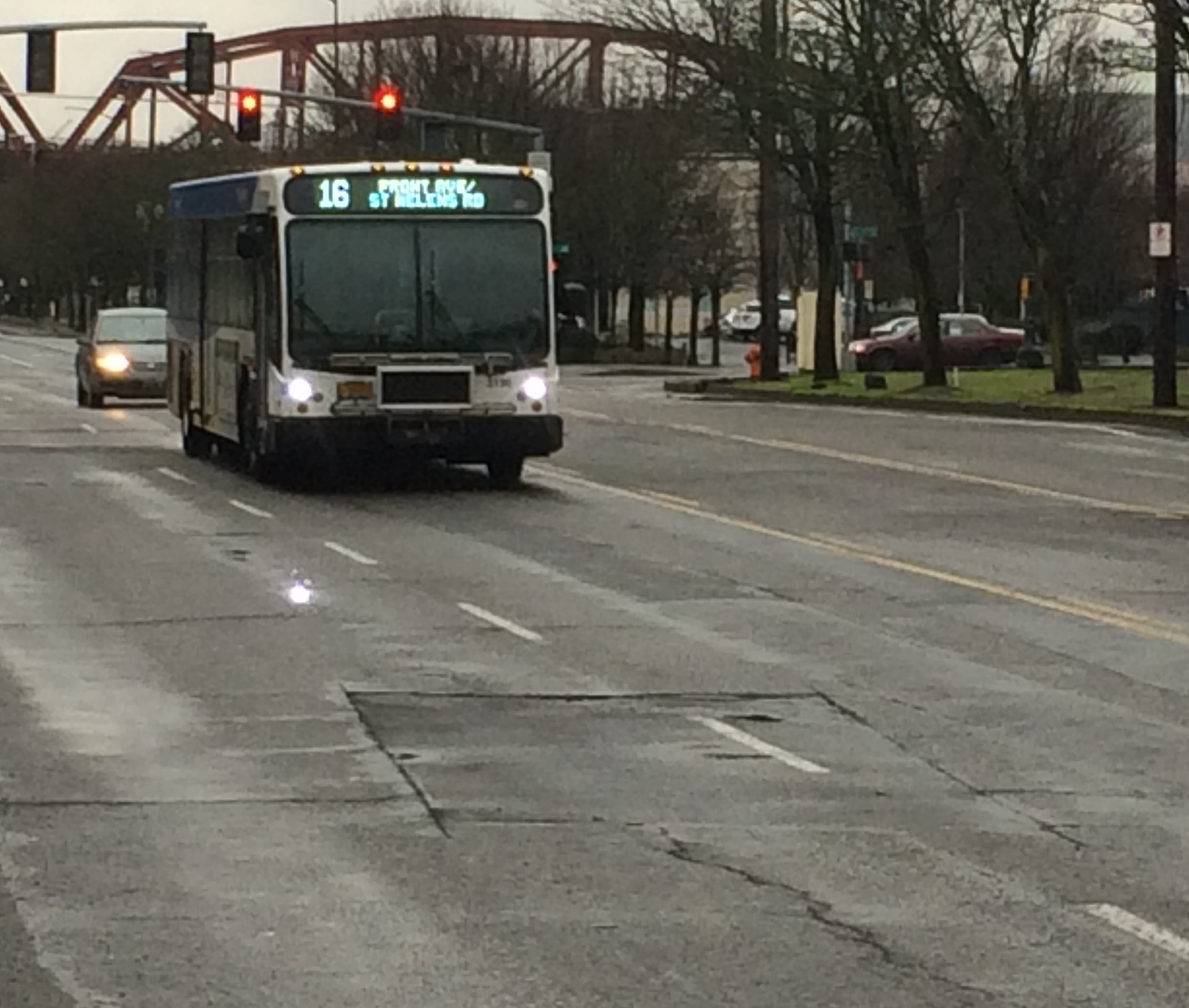 5
PORTLANDOREGON.GOV/TRANSPORTATION
NW Front Avenue – Naito Parkway
Poor Drainage and No Bicycle Lanes Prior to LID
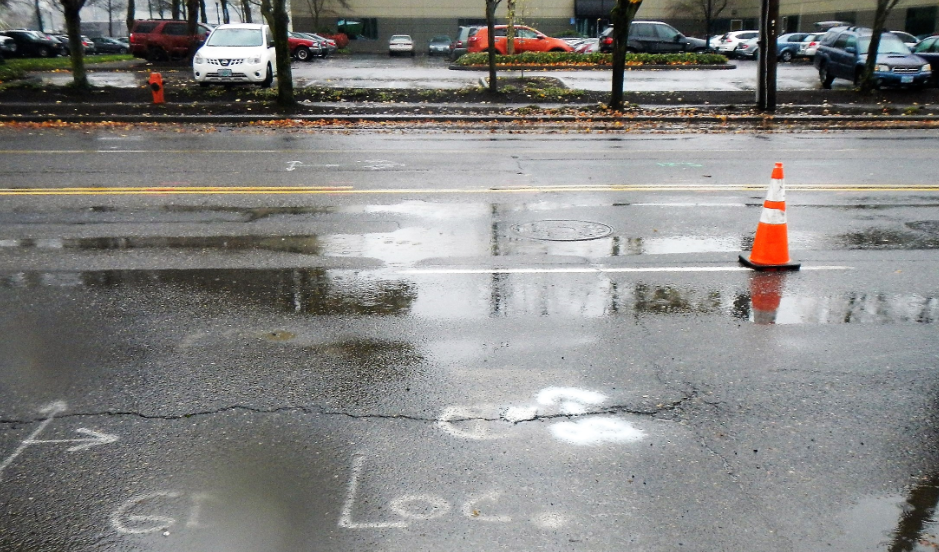 6
PORTLANDOREGON.GOV/TRANSPORTATION
NW Front Avenue – Naito Parkway
Poor Pavement Condition for Bicyclists Prior to LID
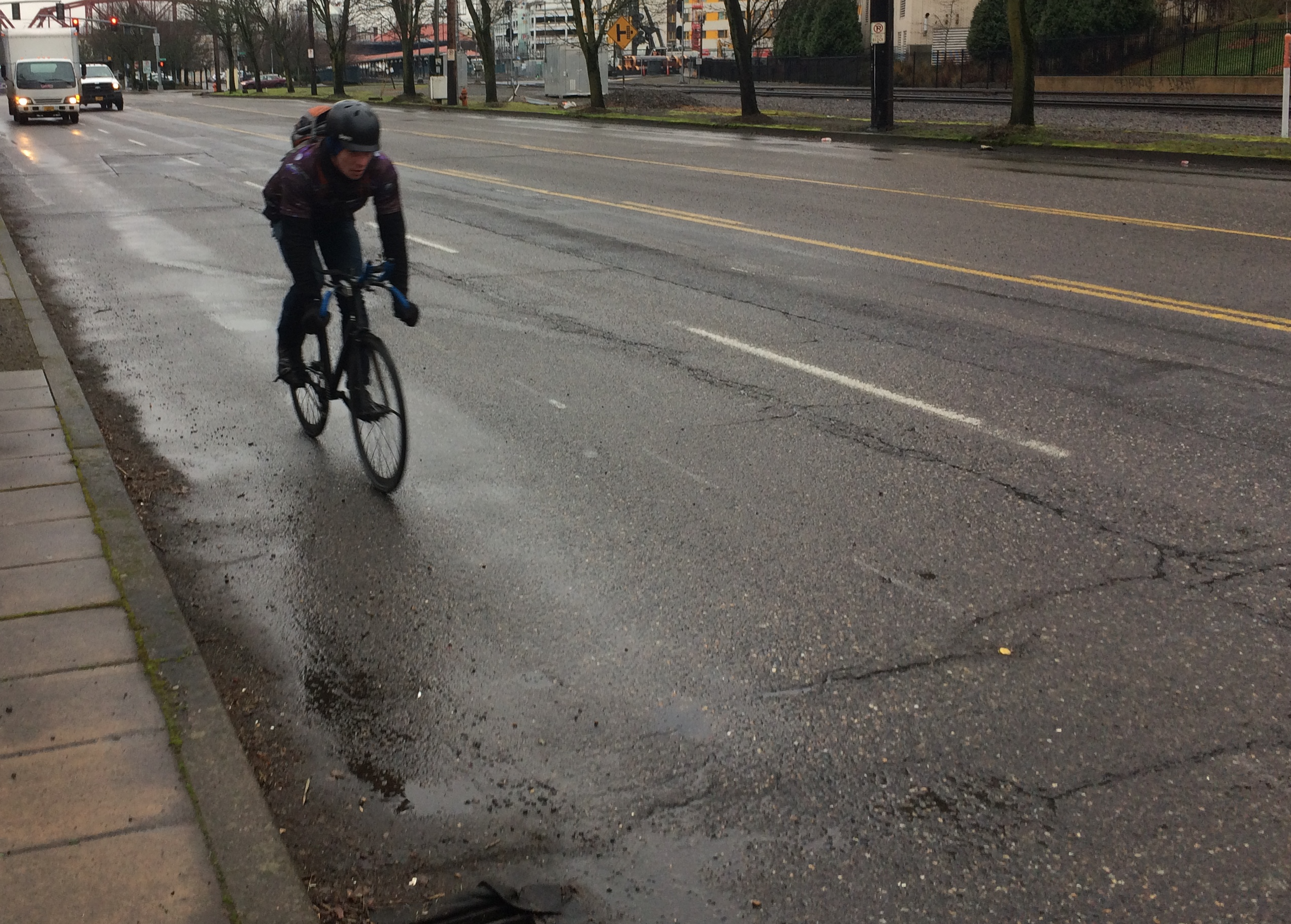 7
PORTLANDOREGON.GOV/TRANSPORTATION
NW Front Avenue – Naito Parkway
New Pavement and Striping on 10/28/2019
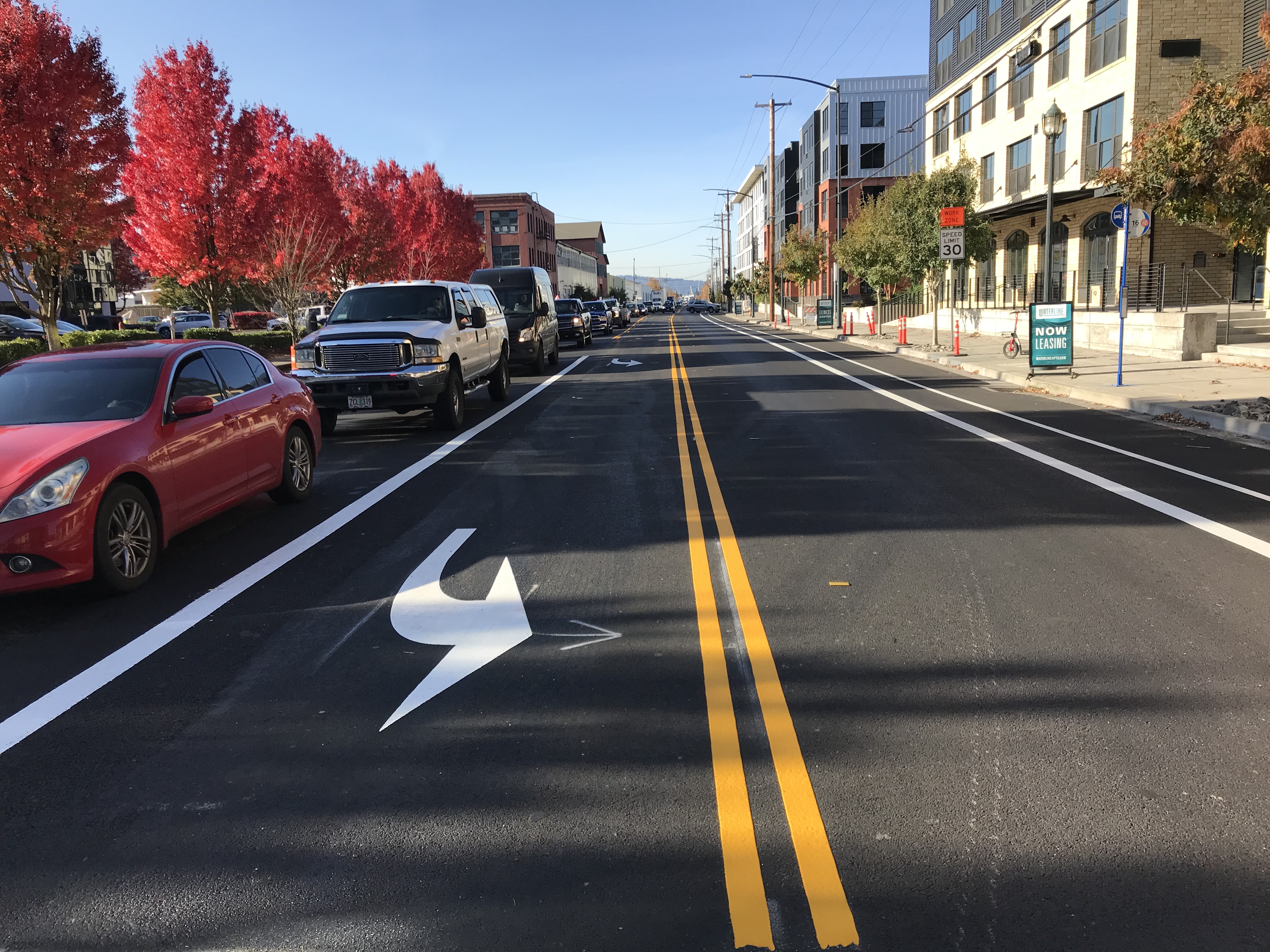 8
PORTLANDOREGON.GOV/TRANSPORTATION
NW Front & 9th Avenues
New Transit Island Curb Extension
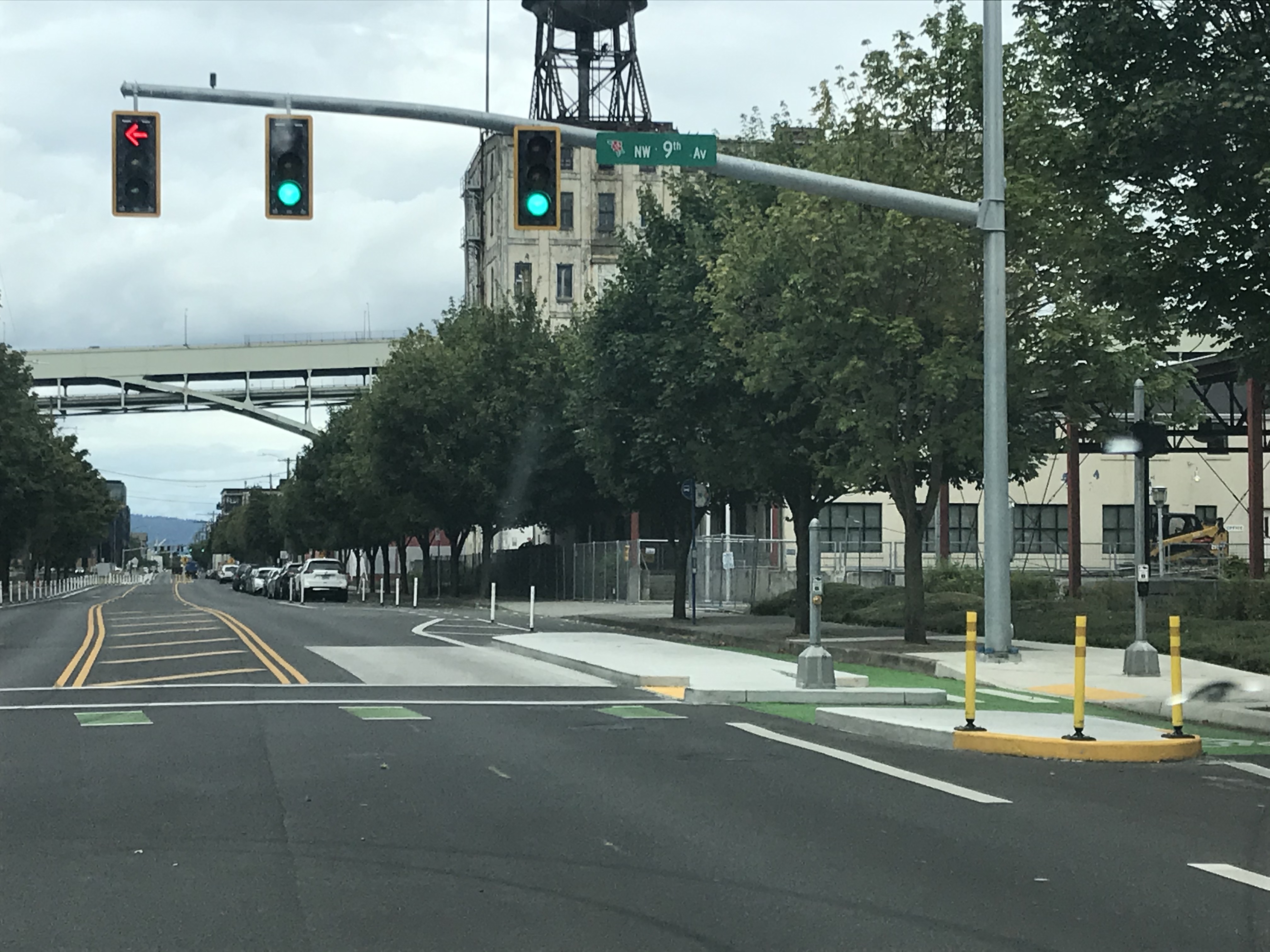 9
PORTLANDOREGON.GOV/TRANSPORTATION
NW Front & 17th Avenues
Expanded Sidewalk, New ADA-Compliant Curb Ramps
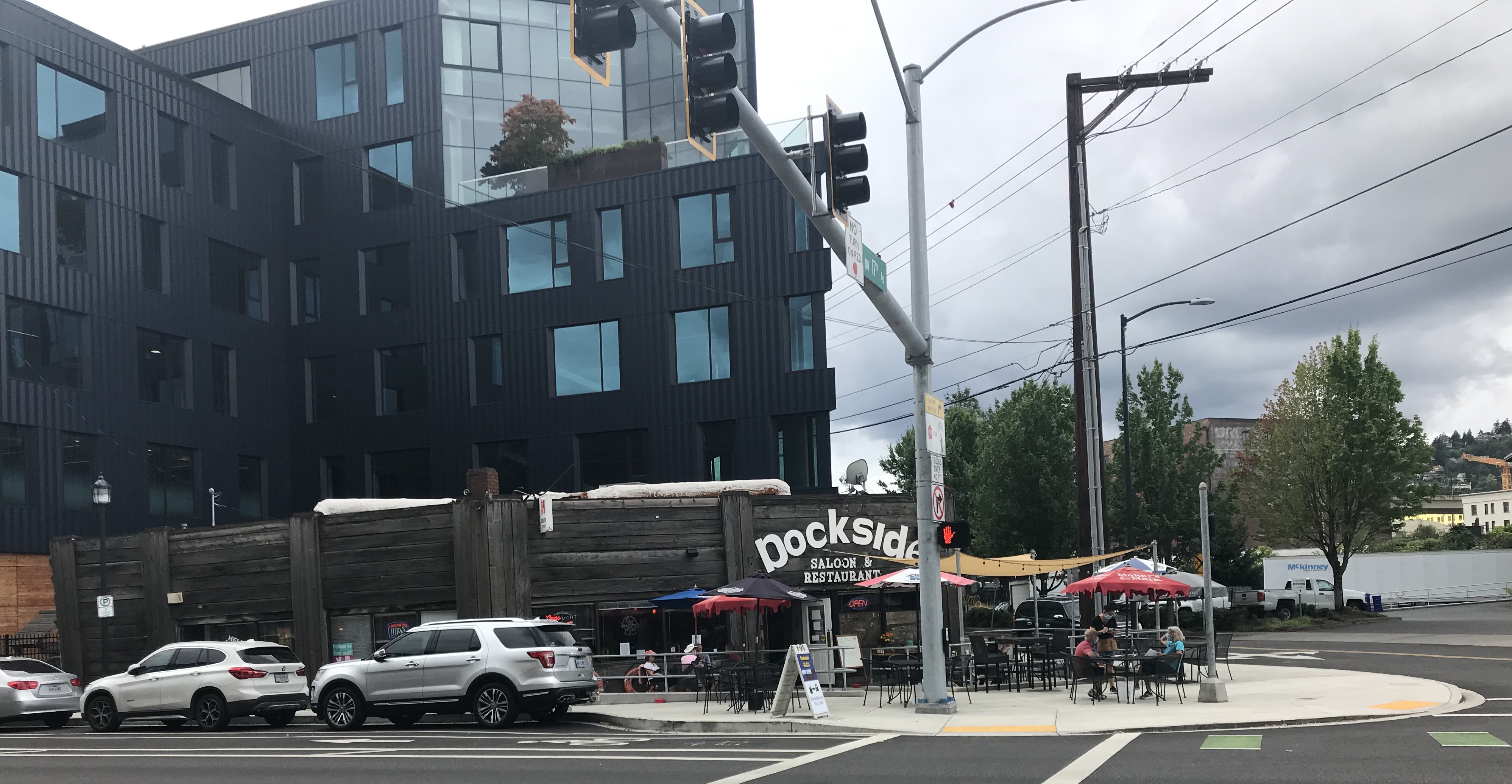 10
PORTLANDOREGON.GOV/TRANSPORTATION
New Traffic Signals at 3 Intersections
NW Front & 17th Avenues at 1:15 AM on 11/07/19
11
PORTLANDOREGON.GOV/TRANSPORTATION
NW Front Ave. & NW/SW Naito Parkway
Pavement Condition Improved from Poor/Very Poor
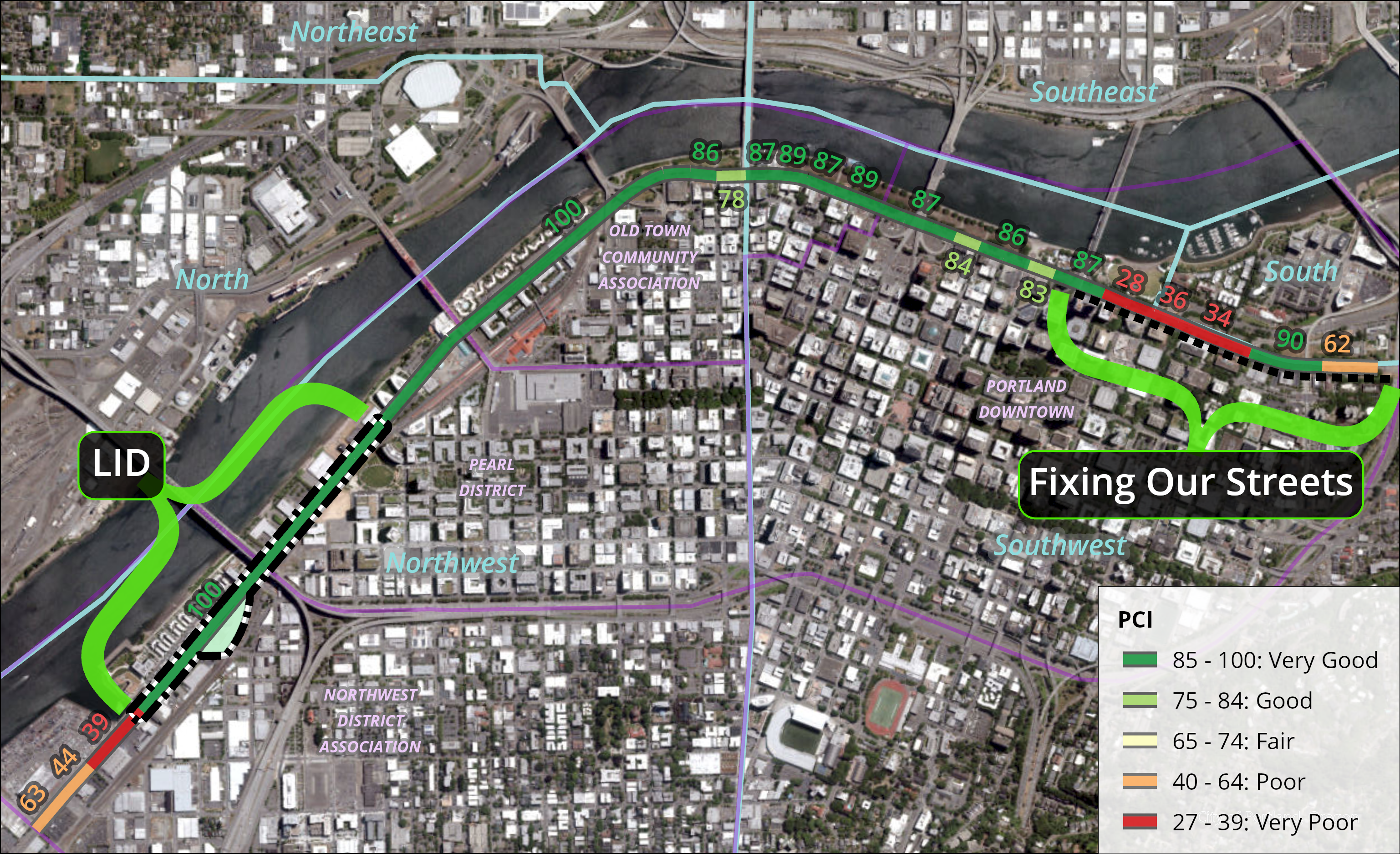 12
PORTLANDOREGON.GOV/TRANSPORTATION